DRD3 update: DRDT and WG
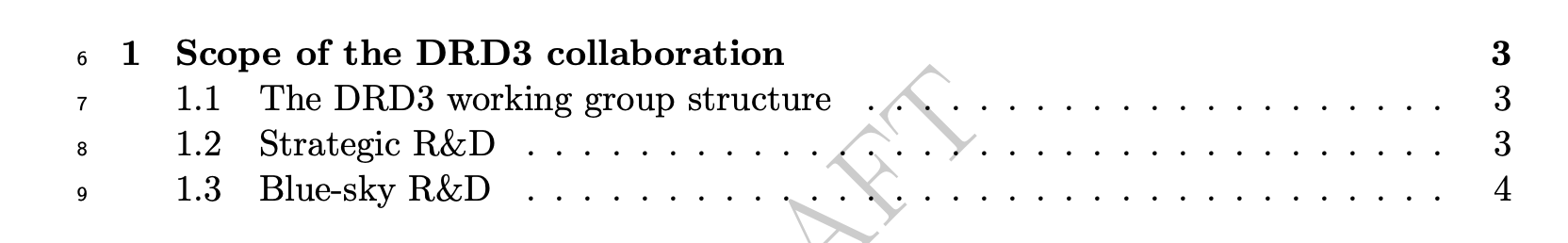 DRD3 update: DRDT and WG
Two building blocks: DRDTs and WGs
From roadmap
Social networks
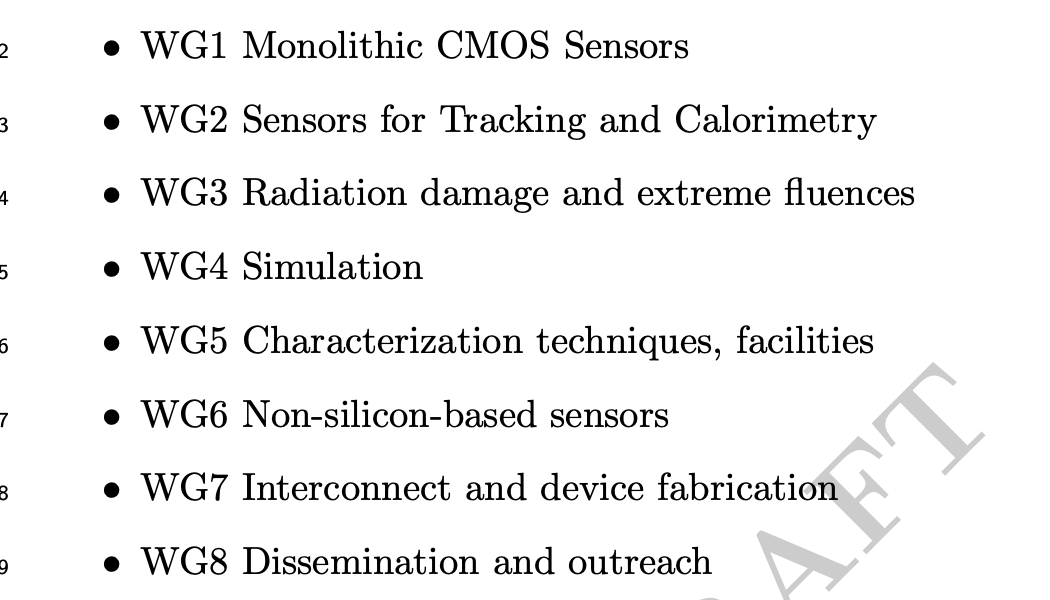 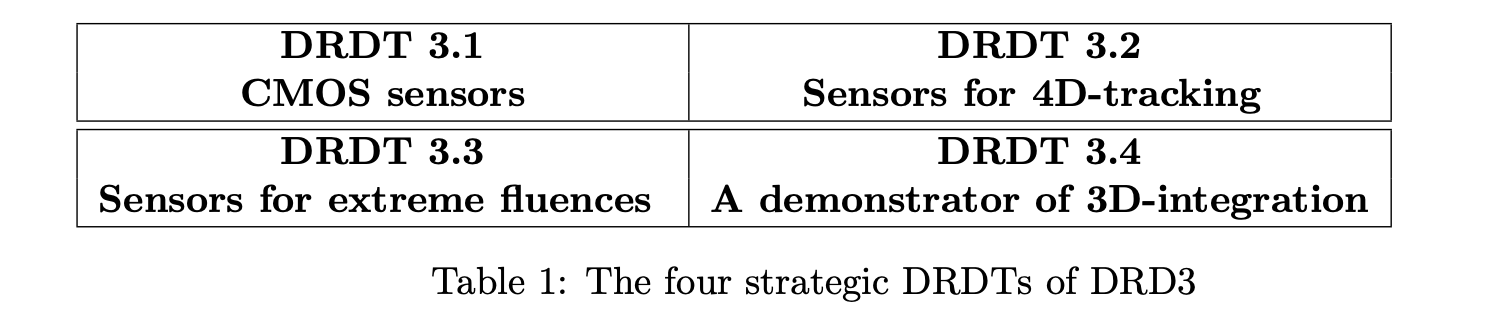 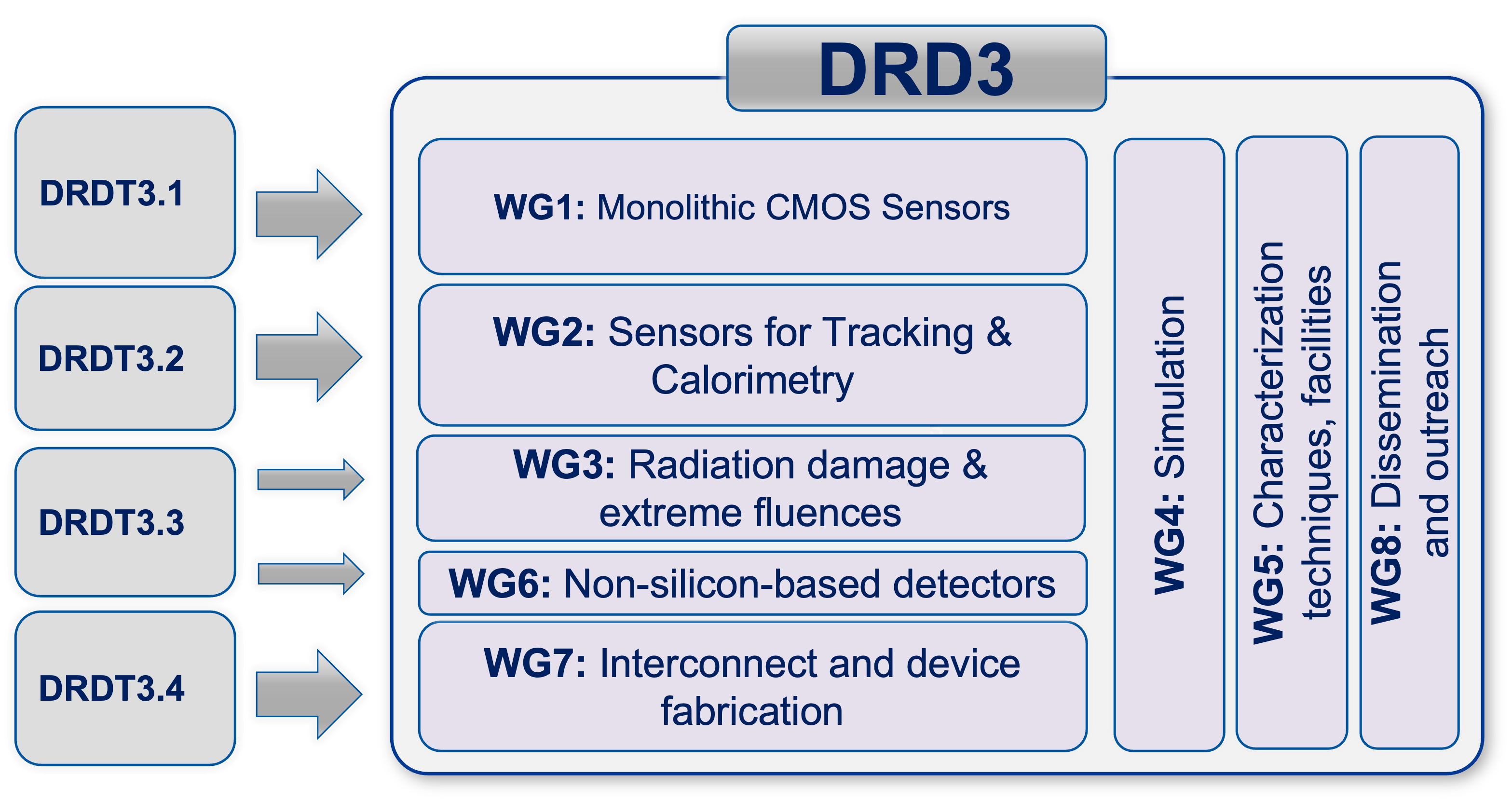 WP  DRD3 Community Workshop, 22-23 March 2023, CERN
2
Implementation of the DRD3 mandate
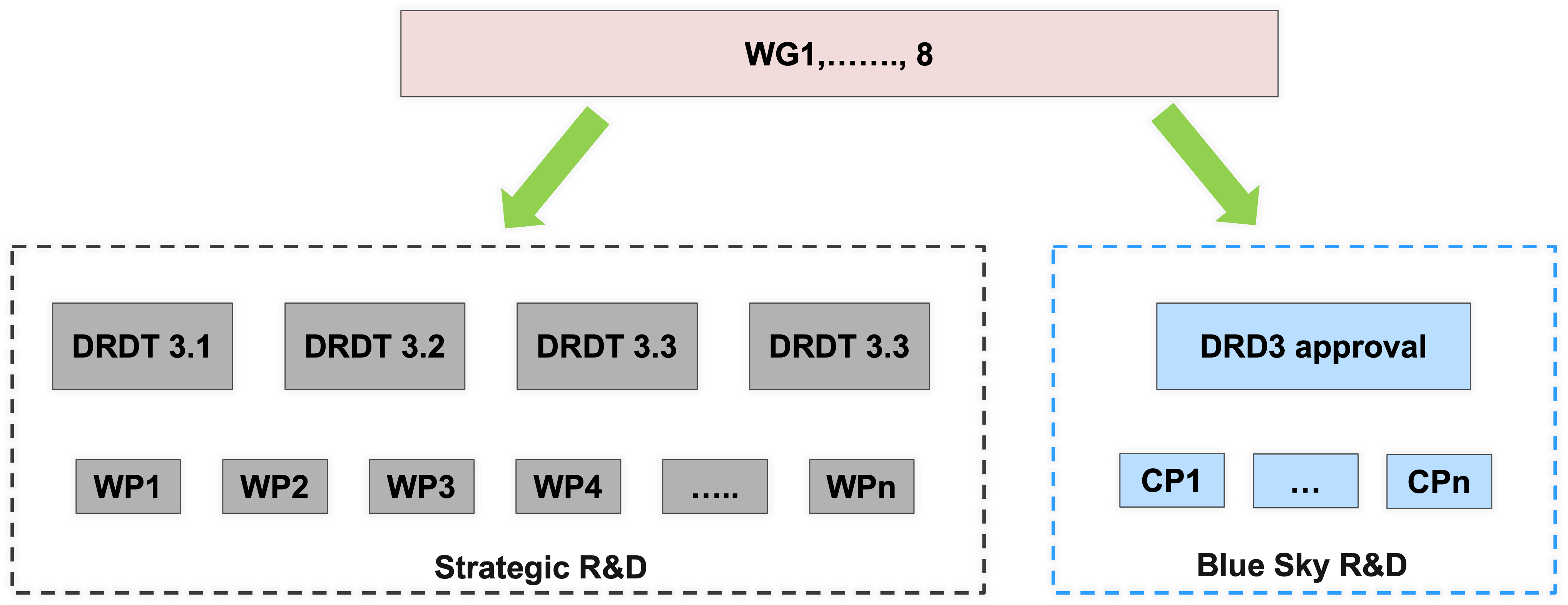 Strategic R&D via Work Package,  identified by technology
Blue sky R&D via common project, approved by the DRD3
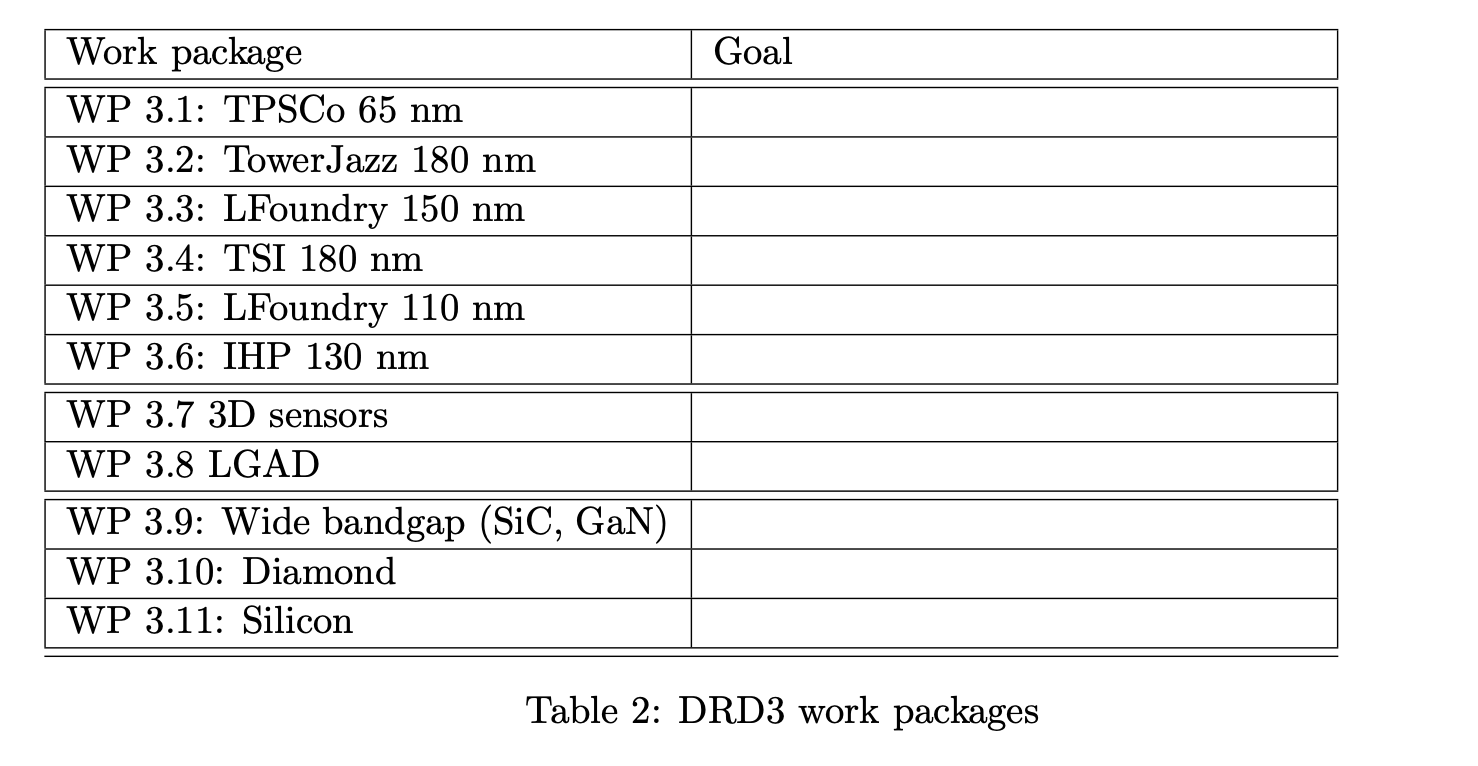 Projects to be defined by the community
WP  DRD3 Community Workshop, 22-23 March 2023, CERN
3
WG description
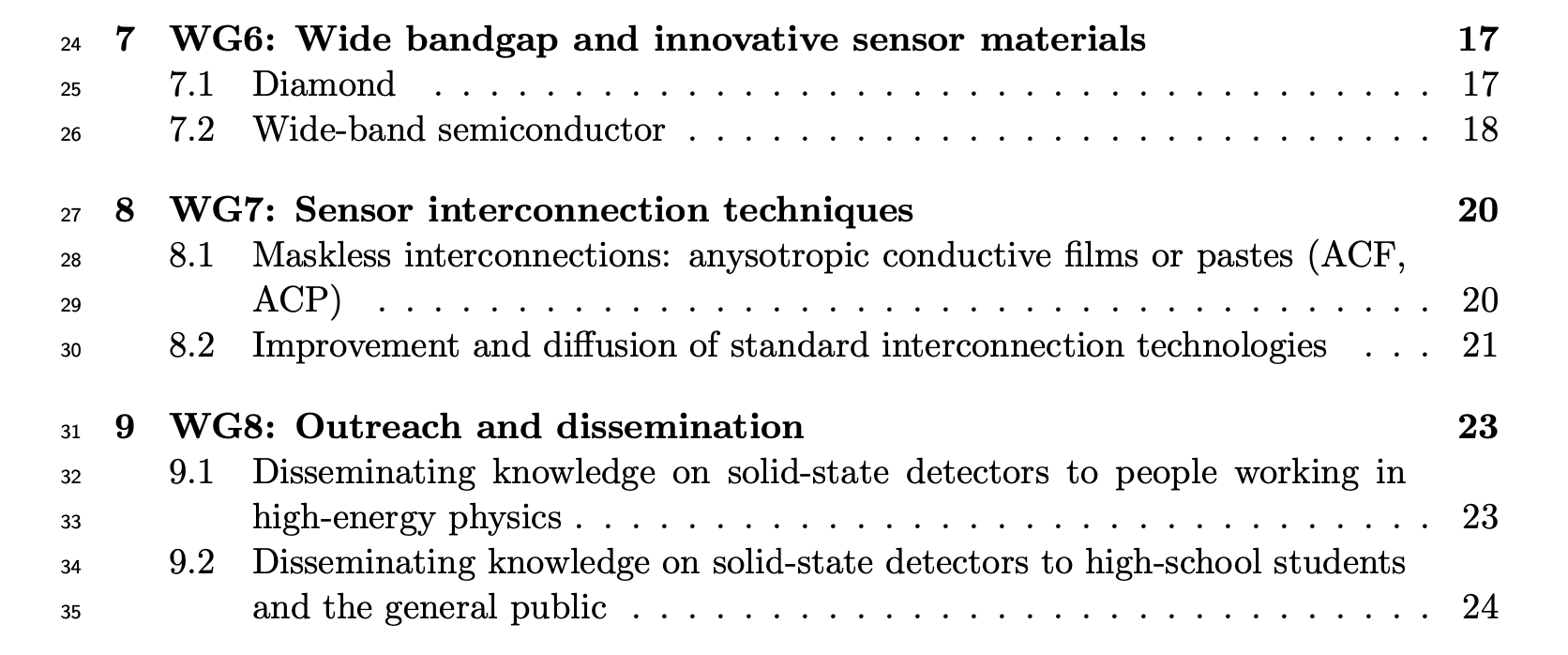 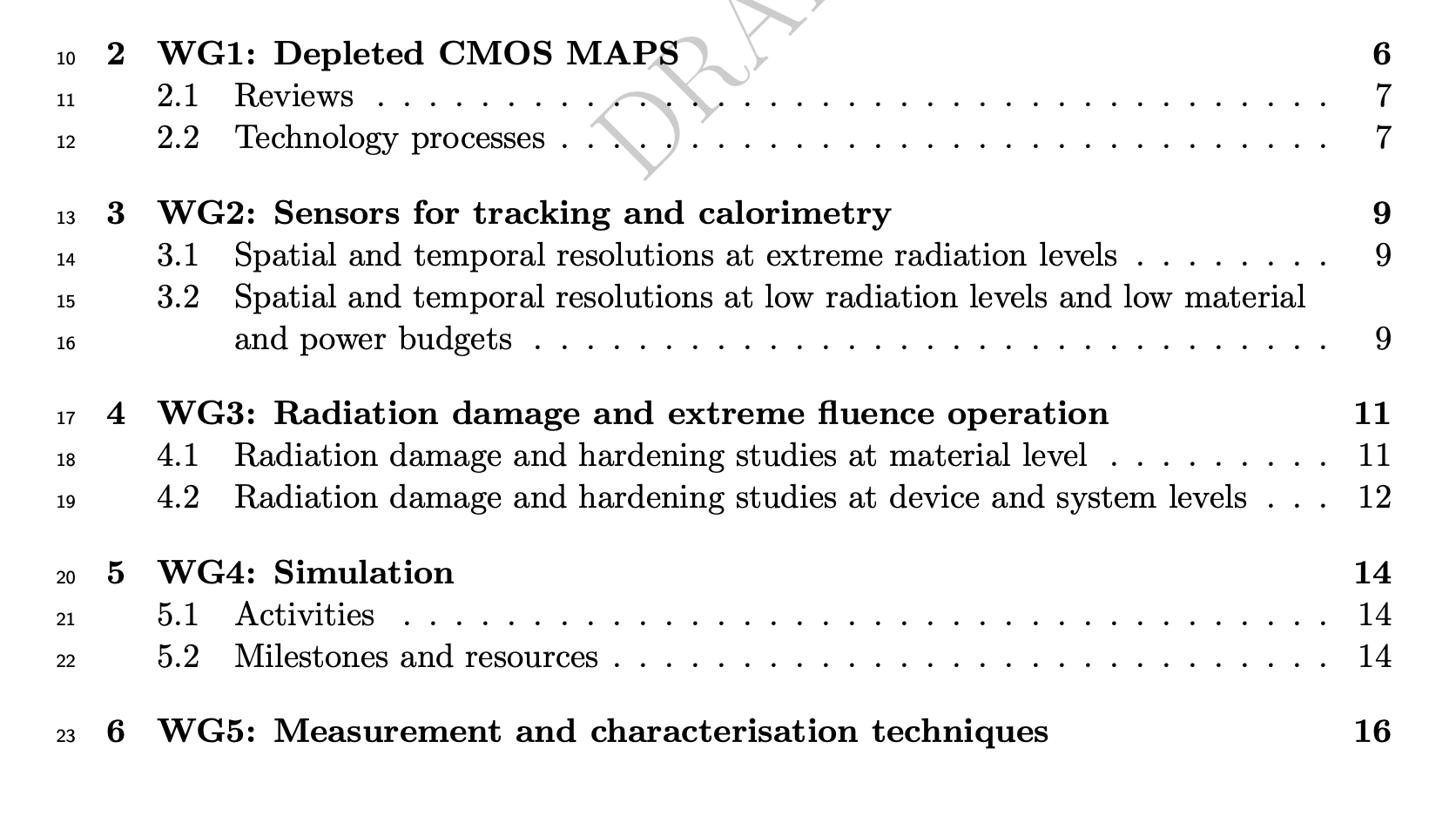 Relationship between WG and WP
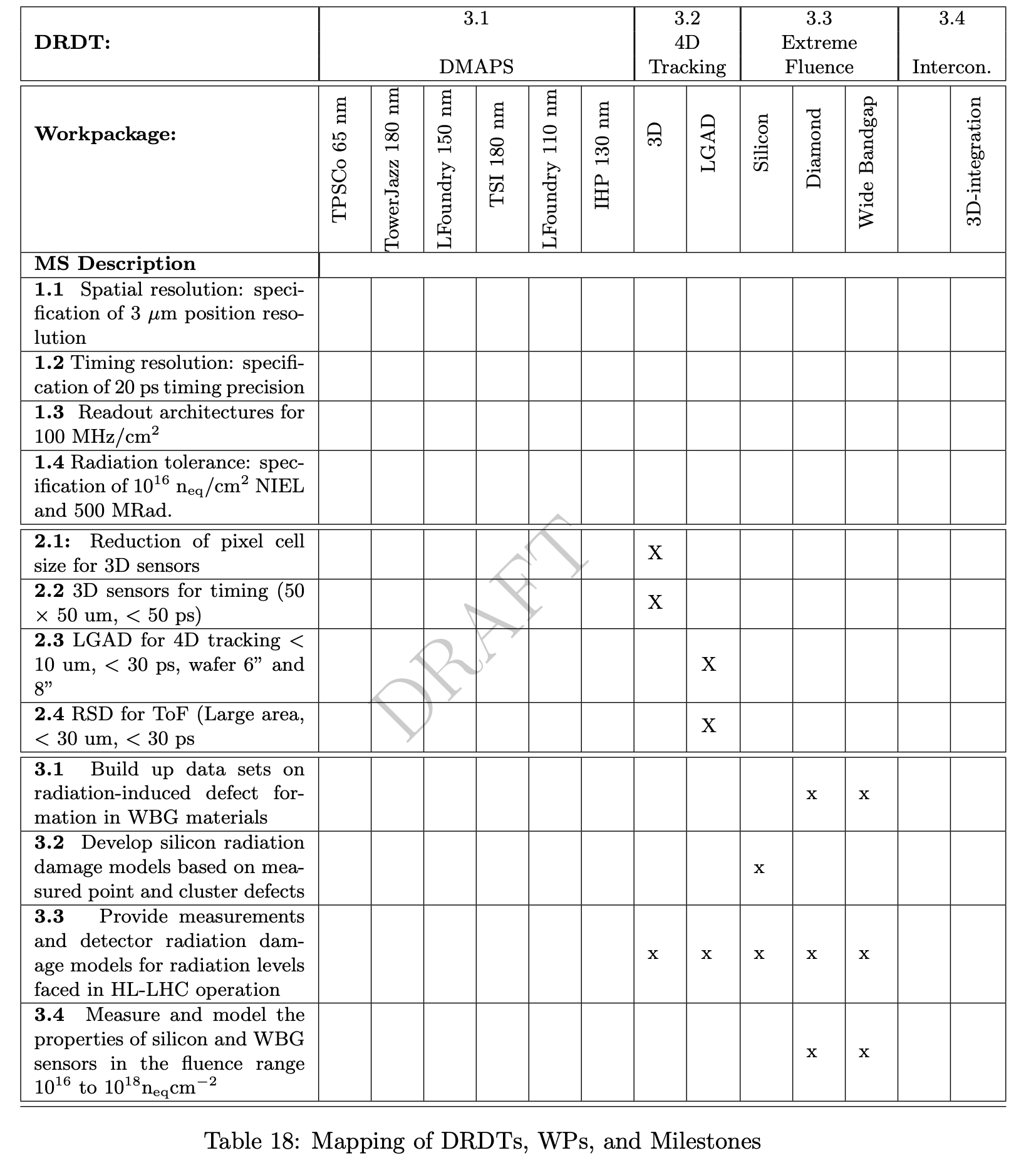 WGs define the milestones geared to meet the WP (strategic) and CP (blue sky) goals
Forming the collaboration
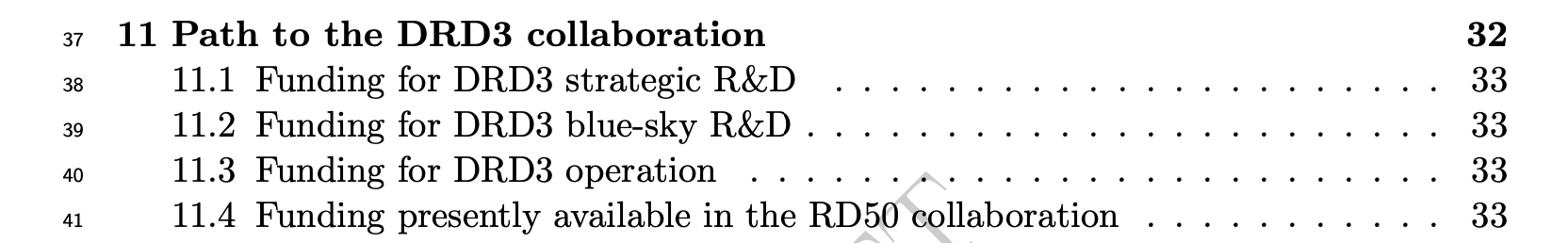 Next Questionnaire
Shortly, we will send a new questionnaire to the community.

This questionnaire will ask to indicate to which Milestones each group is interested and with what resources.
DRD3 interplay with DRDn, Industry
The most considerable interplay is with DRD7 (electronics), on the field of DMAPS

Presently, there is no DRD3 group that has expressed interest in silicon for calorimetry.  We still need to develop this field 

Industry: the present plan is to collaborate with industry in the same way we did in RD50